Warehouse System Operational manual for stock control
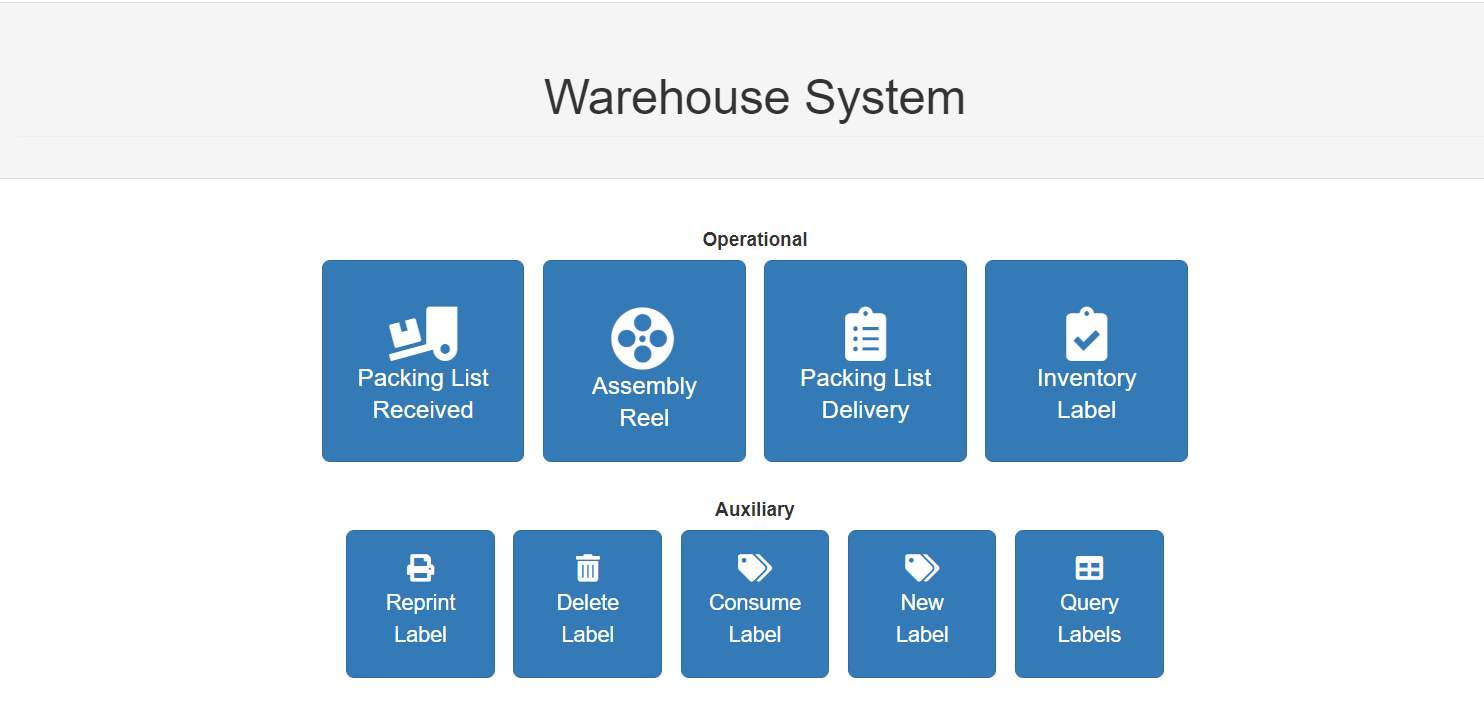 Operational
These are routines used for receiving, processing, delivering stock material as well controling available  for inventory purposes .
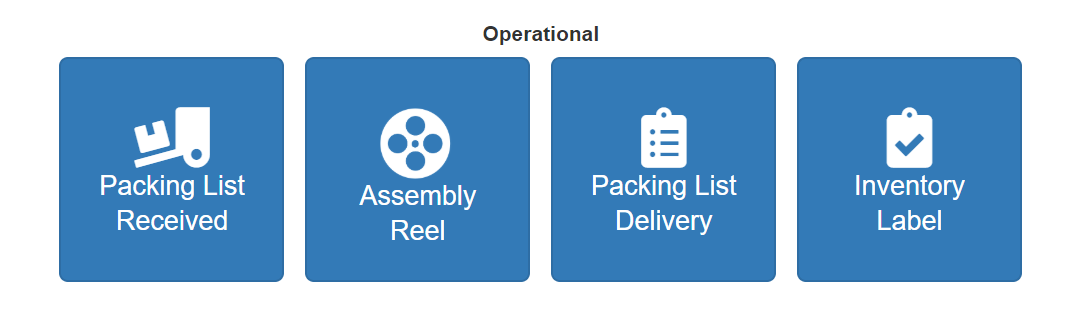 Packing List Received
When use?
When you receive a transfer packinglist by Tarboro or other warehouse and purchase (importation) from reels
Packing List Received
How to use?
Take collector and scan the labels from material received
Copy and save the file on your computer (C:\\Coletor)
Packing List Received
How to use?
Here the system shows the warehouse selected and current day and shift. 
Usually the date field is not changed unless cargo is 
received in diferente day than the date you are entering 
data in the system.

If you are receiving imported reels, inform in the 
Packing list field the number of the imported packing list 
you are receiving. The reason for this is because the 
fractioned receipt of invoices from Brazil
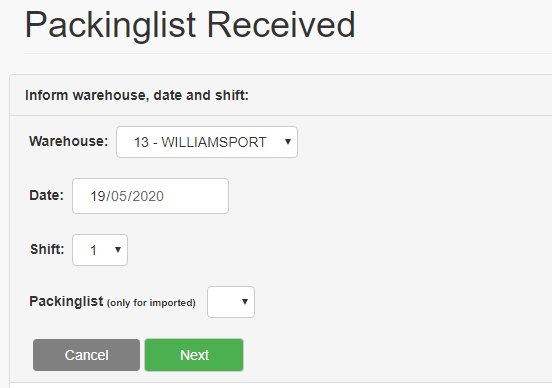 Packing List Received
How to use?
Here you have to choose the File from the scanning process during the cargo offloading.

Note that this data from the scanner will be compared to the packing slip data and it will show discrepancies if any for further actions.
Packing List Received
How to use?
Open the folder Coletor on your (C:\\) and select the file
Later click in Next
Packing List Received
How to use?
Here the file is displayed
If all are ok the status will be green
If something is wrong, the system will show red message
By clicking in the “Attention” message you may have to take an  action to solve it and keep working in this function.
Packing List Received
Continue without Label
Continue the proccess ignoring the missing labels
Print manually label
Another window open and you can print the labels missing ( Ex. Labels get lost during transportation)
Abort proccess
You cancel the proccess and scan the labels again / or uplod previous file again
Assembly Reel
When use?

This routine it’s used when you we will convert drums from kit form into assembled reel.
Assembly reel
How to use
First you select if are a Individual ou From collector choise
Individual
When you have one bundle for assembling
From Collector
When you have multiple bundles to be assembled
Assembly reel
How to use?
If you select Individual
    Enter the label number
    Click on Confirm
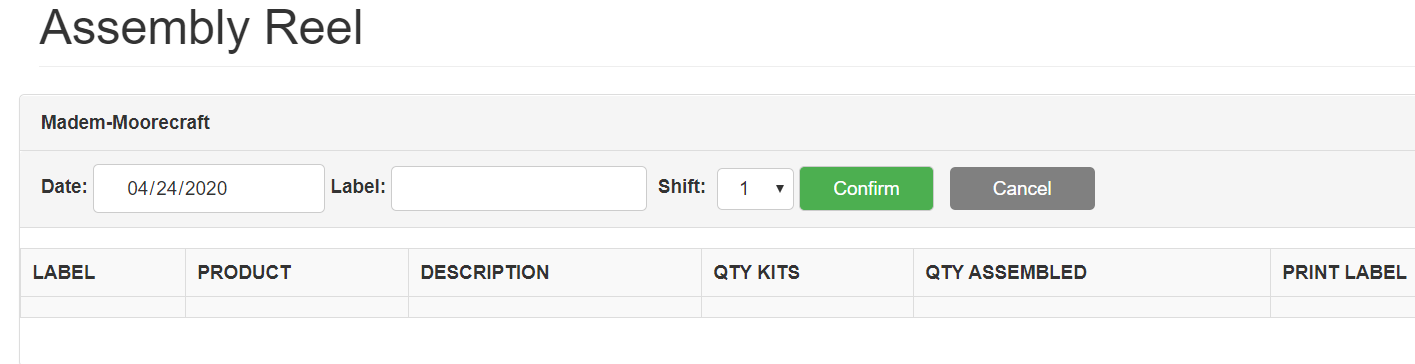 Assembly reel
Inform the qty assmbled. 
After that go to the PRINT LABEL field, select if you want to generate INDIVIDUAL LABEL to get as many labels as the number of reels assembled or ONLY ONE LABEL to generate one single label representing the group of reels assembled. 
Ex: If you want assembly 5 kits, put 5 kits on QTY ASSEMBLED 
      Choise “Individual label”, it will make one label for each kit ( 5 Labels)
      If you choise “Only one label”, it will make one single label for all the kits
If you don’t comsume whole label quantity, the system generate new label contending the balance which remains unassembled.
Click in Confirm
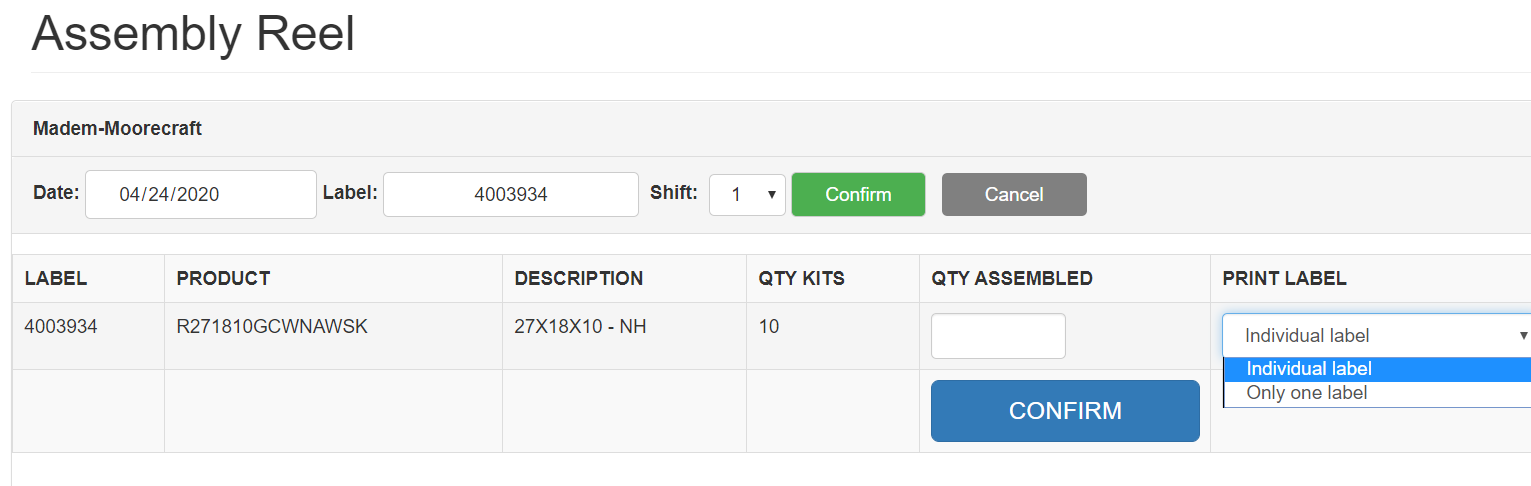 Assembly reel
How to use?
If you select From Collector
   You choose the file
   Confirm the date of assembly
   Click in Upload
Assembly reel
Here it will shows all labels scanned and will make one label contending all reels from diferent labels.
Packing List Delivery
When use?
When you have to proceed the truck loading  ( Goods to be delivered to the customer / transfers from one location to the other ( warehouse to warehouse ), etc...
Packing List Delivery
How to use?
Here you have to choose the File from the scanning process during the cargo loading.
Packing List Delivery
How to use?
Here we will make a link with customers and PO existent in the system  
 Select customer that will receive the loading as well PO number;
Click on find and system will display qtys available in the inventory;
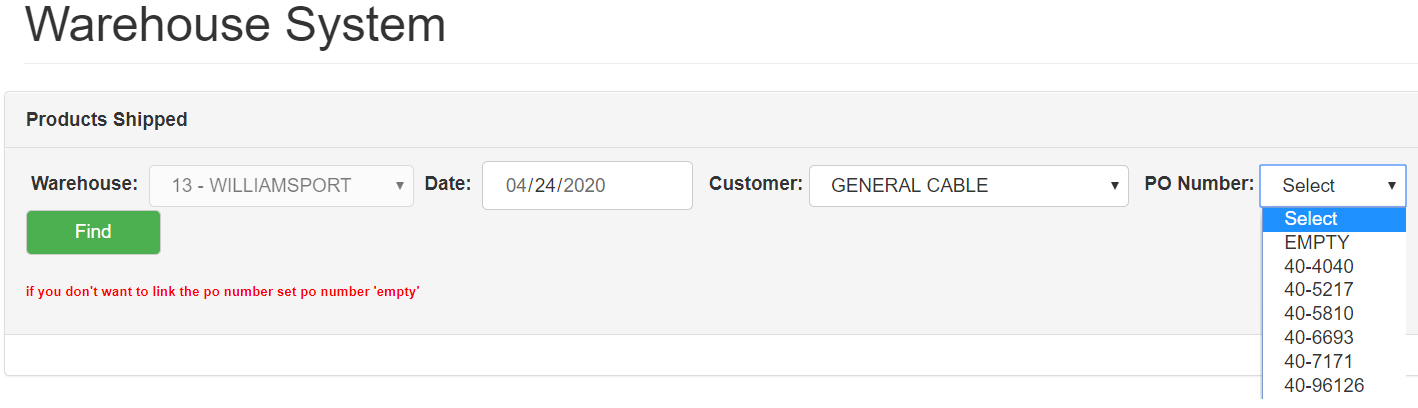 Packing List Delivery
Here you may get the information from all goods loaded x stocks availability ( just for information)
If QTY REEL  matches the qty loaded just press “SUBMIT”
Inventory Label
When use?
This a routine to be used when we are running a stock check in order to keep iventory correct in the system.
Inventory Label
How to use?
Here you have to choose the File from all labels scanned from the material available in the warehouse.

It is essencial to assure that all labels have been scanned properlly from existent stock available in the warehouse. 
Also it’s recomended to run stock check when we have NO operations going on at the warehouse to avoid discrepancies from missing data as well there is no pendencies from pending PL/invoices to be registered, etc... The main purpose here is to check if physicall matches the system.
Inventory Label
Next step is selecting the inventory date in order to reflect the actual scenario we are evaluating.
Inventory Label
After that you have to select NEW IMPORT and click YES if you want system runs the inventory routine considering only one file with data colected or *NO if you want system considering multiples files to be consolidate together.

* NO option it’s selected if the data scanning process is conducing in separate steps/ shifts or days ( not at one running ). In this case system will considered multiples files from coletor to consolidate at one report.
Inventory Label
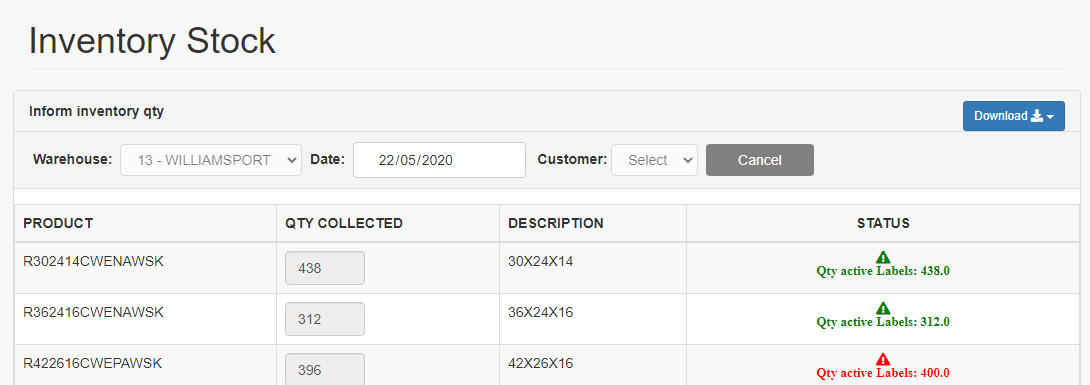 Here finally you will get a report comparing the qty scanned x qty available i the system. 
 If all STATUS become green indicating that qtys in the system matches qty scanned just click in “Submit”
 If STATUS shows any discrepancy in any line ( red ) its recomended to go and check physically this item to assure the problem prior to run and request for manual stock adjustment ( IT ticket)
 Click on the download button to see in excel sheet a complete and detailed report of the readings and their status
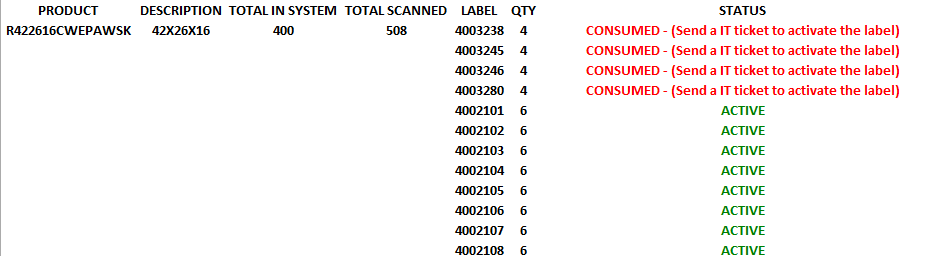 Auxiliary
These are some additional tools / functions to support the main routines of this program.
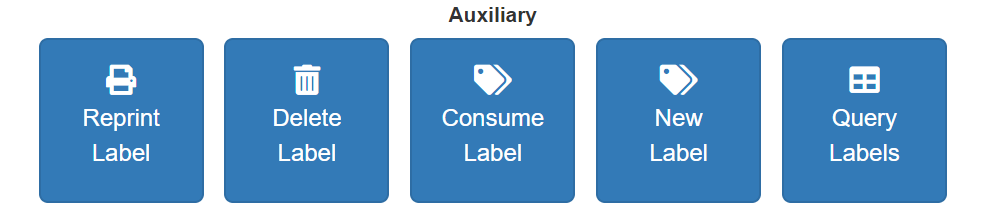 Reprint Label
When use?
When you know the label number and want to print it again  for some reason ( Bar code gets spoiled / damaged or missig label. 
  
 ** In this tool you are not adding or consuming inventory in the system
Reprint Label
How to use?
Enter the label number in the field and click GENERATE
Label it will be displayed in the screen. If all is ok just press PRINT.
Delete Label
When use?
Usually used when you are running some test, printer setting or get a label spoiled during printing and wishes to delete it to not include or consume items from stock.
Delete Label
How to use?
Select the Date, inform label number and click FIND. 
Once label is displayed just press DELETE to execute the task.
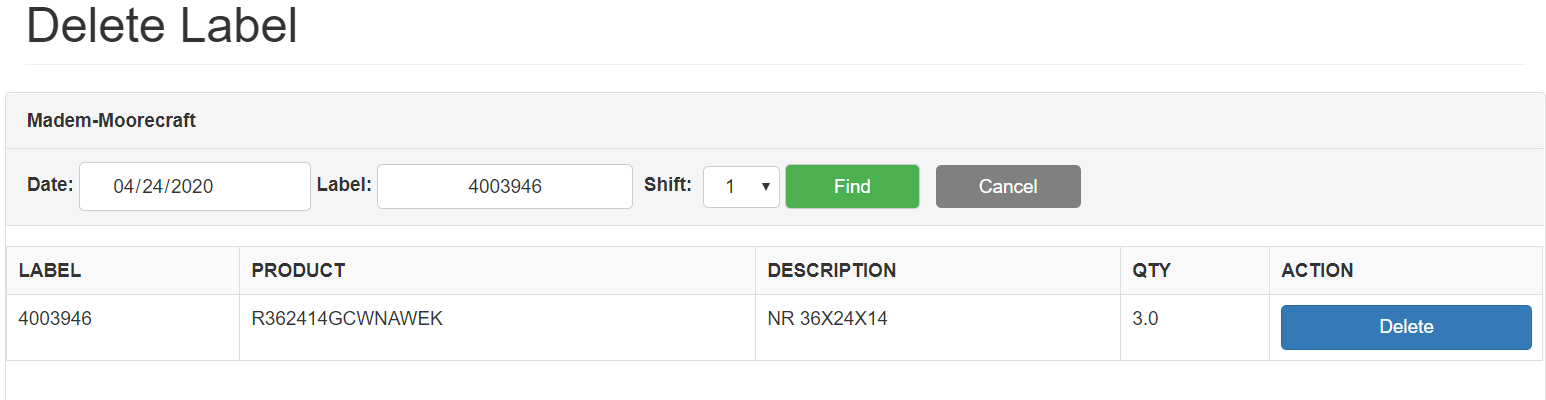 Consume Label
When use?
This is an option for running eventually ( ex: when we have packing lists made in manual way). If the OPERATIONAL routines are executed in a proper way, the system automatically will consume the labels ( ex: transformig kits into reels)

Other possible usage of this tool is for defective/rejected reels received from factory ( Tarboro, Brazil, ..)
Consume Label
How to use
First you select Individual, From collector or Inform Defect
Individual
When you have one bundle for consuming
From Collector
When you have multiple bundles for consuming
Inform Defect
When you have received some reel with quality problem (non conformity)
Consume Label
If you select Individual
    Enter the date, label number and feature ( *Assembly / Delivery / Error )
*Assembly : When is a label from assembled products
* Delivery: When is a label from delivered products
* Error: if there is any information wrong in the label
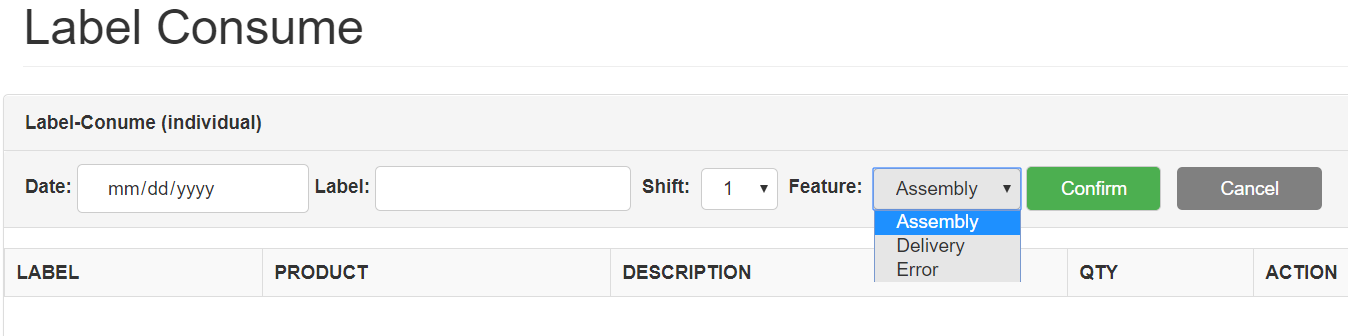 Consume Label
Here you make the check over the label information. After that clicks CONSUME.
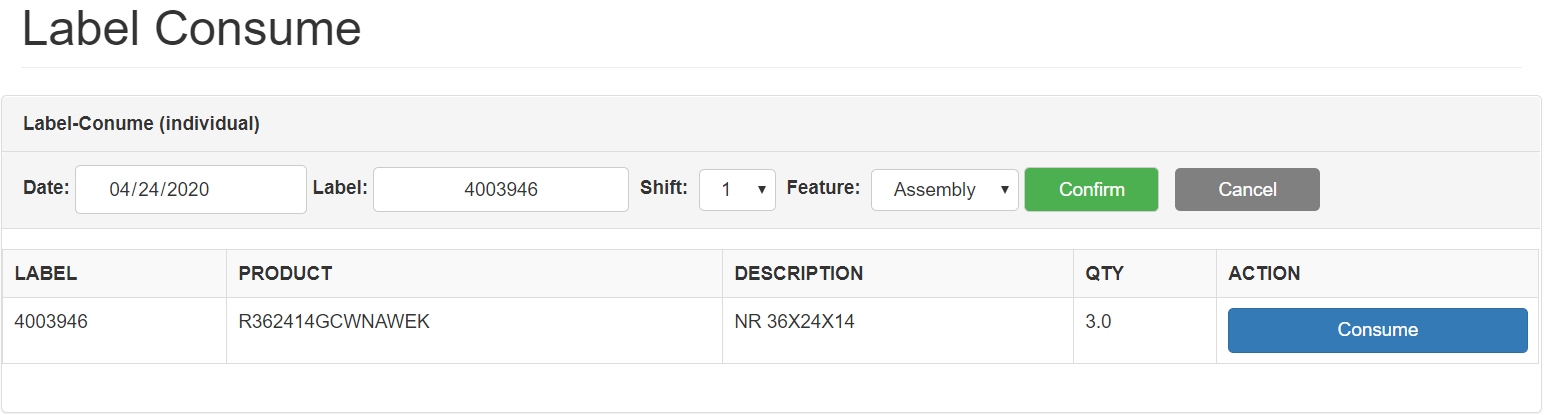 Consume Label
If you select From Collector
   You choose the file
   Confirm the date
   Confirm shift ( optional)
   Confirm Feature
Assembly
When is a label from assembled products
Delivery
When is a label from delivered products
Consume Label
Here you just check all and click on Consume
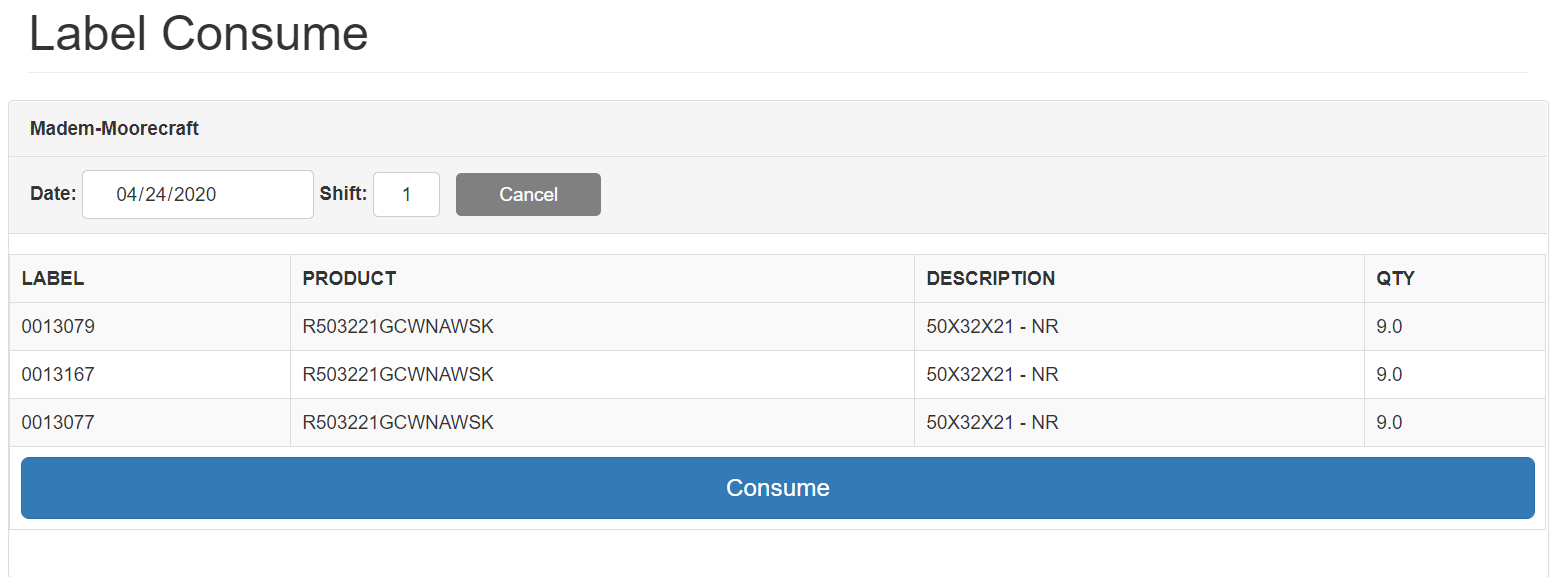 Consume Label
If you select Inform defect 
    Inform label number and click Confirm
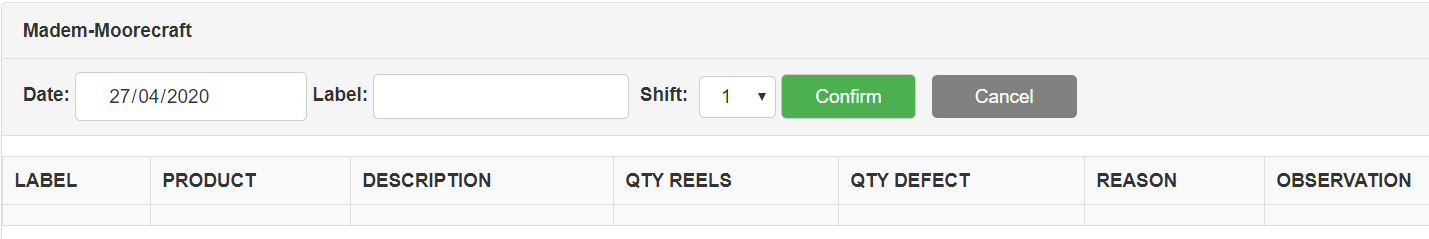 Consume Label
Inform the quantity of defective reels
Select the reason of the problem and include some observation
Click in Confirm to consume this label
* Note that when you usually use thus option Inform Defect to consume a label possible after that you may create new labels for this package to sort out kits without problem and defective ones.
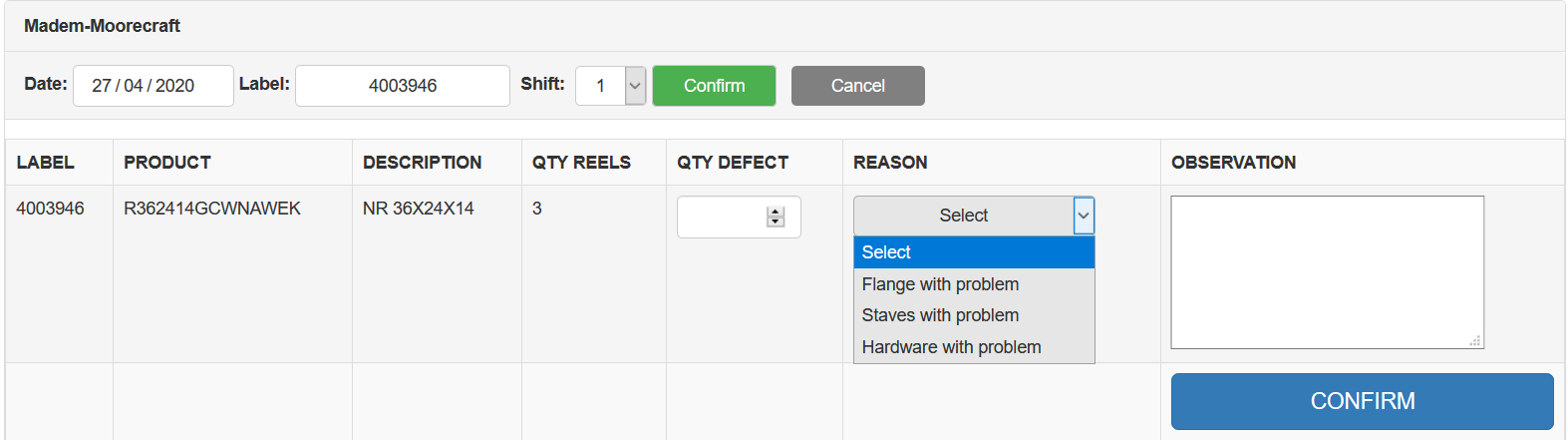 New Label
When use?
When you have to create a new label manually for the product
New Label
How to use?
Inform the Product Code
Number of copy required for this Label
And also the quantity fo the Reels for this package
New Label
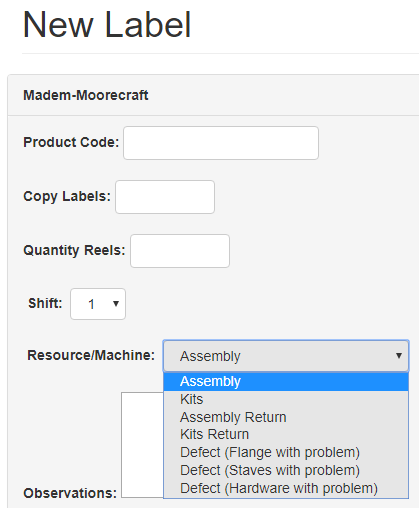 How to use?
Select the Resource/Machine to inform the status of the material:
Assembly: When is a label for assembled products
Kits: When is a label for unassembled products 
Assembly /Kits return : When you want to return one assembled reel or kit  
Defective: When you want to generate a label for a defect product.
New Label
Observations can be included
    Click Confirm
Query Labels
When use?
When you want to make a consulting from some label
It generates reports from the labels available in stock
Query Labels
How to use?
Select the status of the label required or you can select all.
Query Labels
From ACTIVE labels you can sort the assembled / delivered / errors ... From Resource/machine option
Also sorting by customer / specific product  / active date
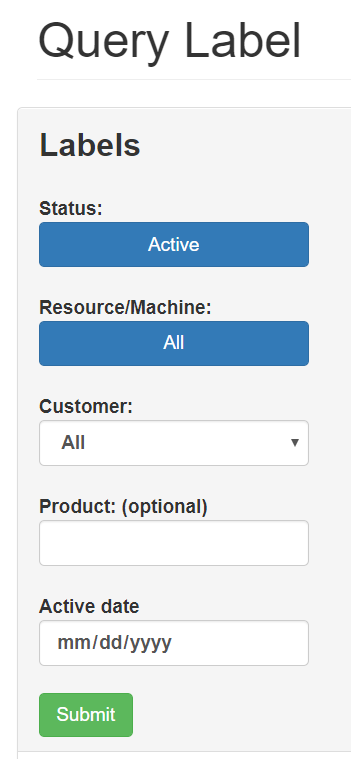 Query Labels
Report it’s generated from the filters / selection done.